Когда это бывает?(времена года)
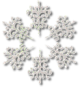 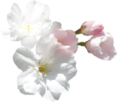 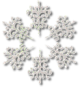 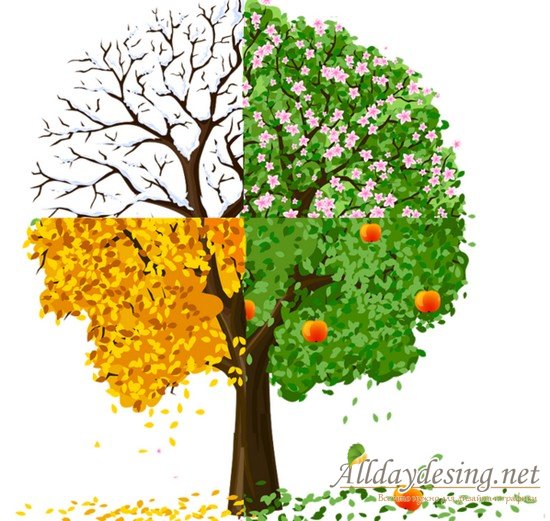 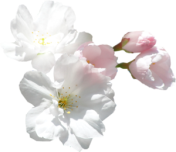 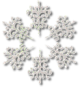 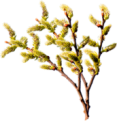 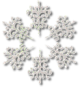 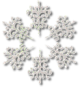 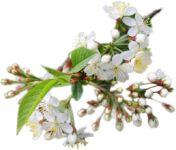 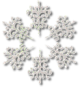 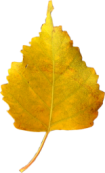 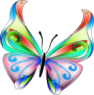 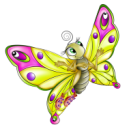 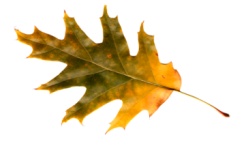 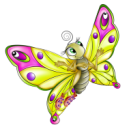 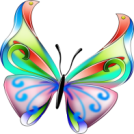 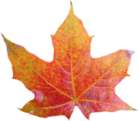 Автор: воспитатель Уварова И.М.
Давайте вспомним названия времён года:
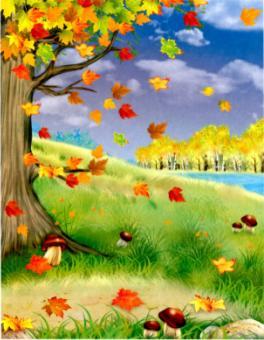 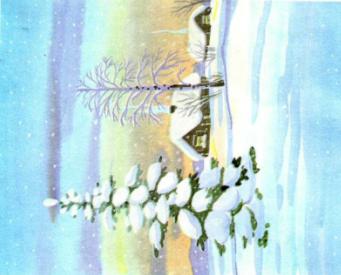 зима
осень
весна
лето
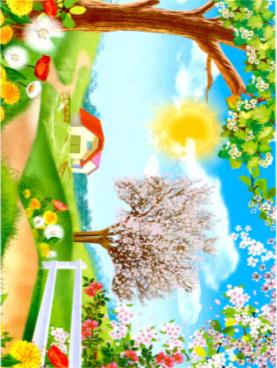 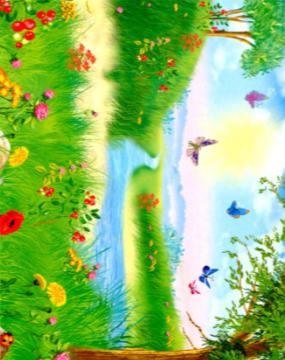 Назовите картинку и соотнесите  её с названием времени года (когда это бывает):
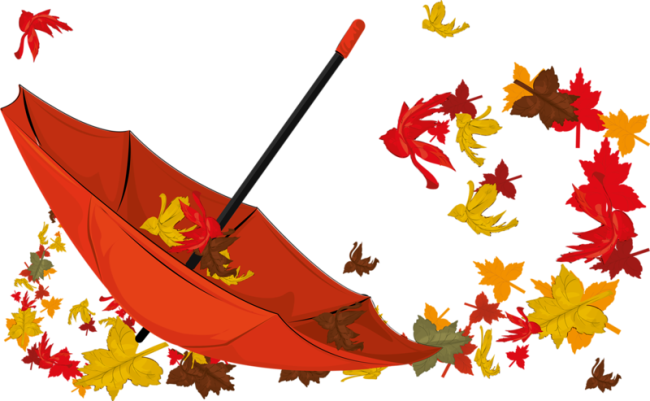 осень
лето
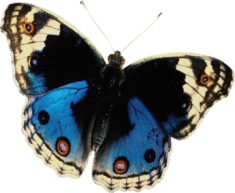 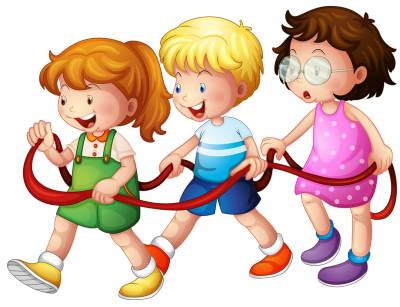 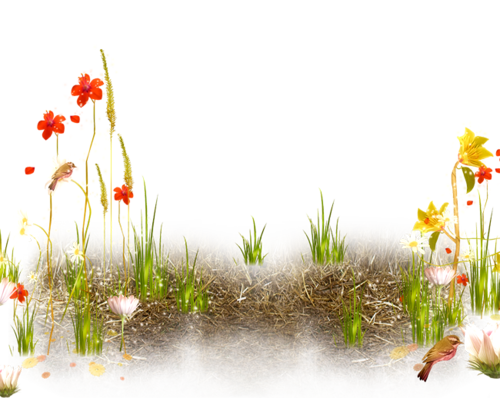 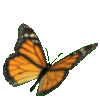 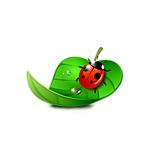 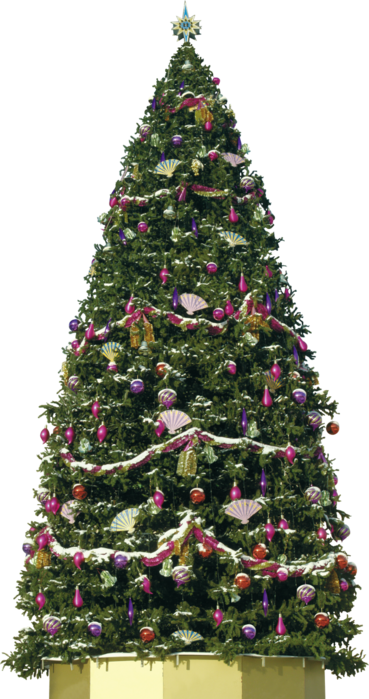 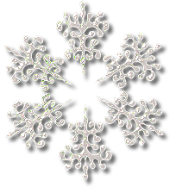 зима
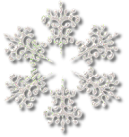 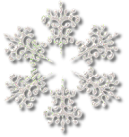 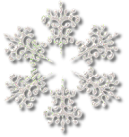 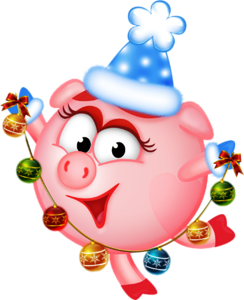 весна
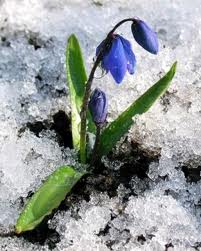 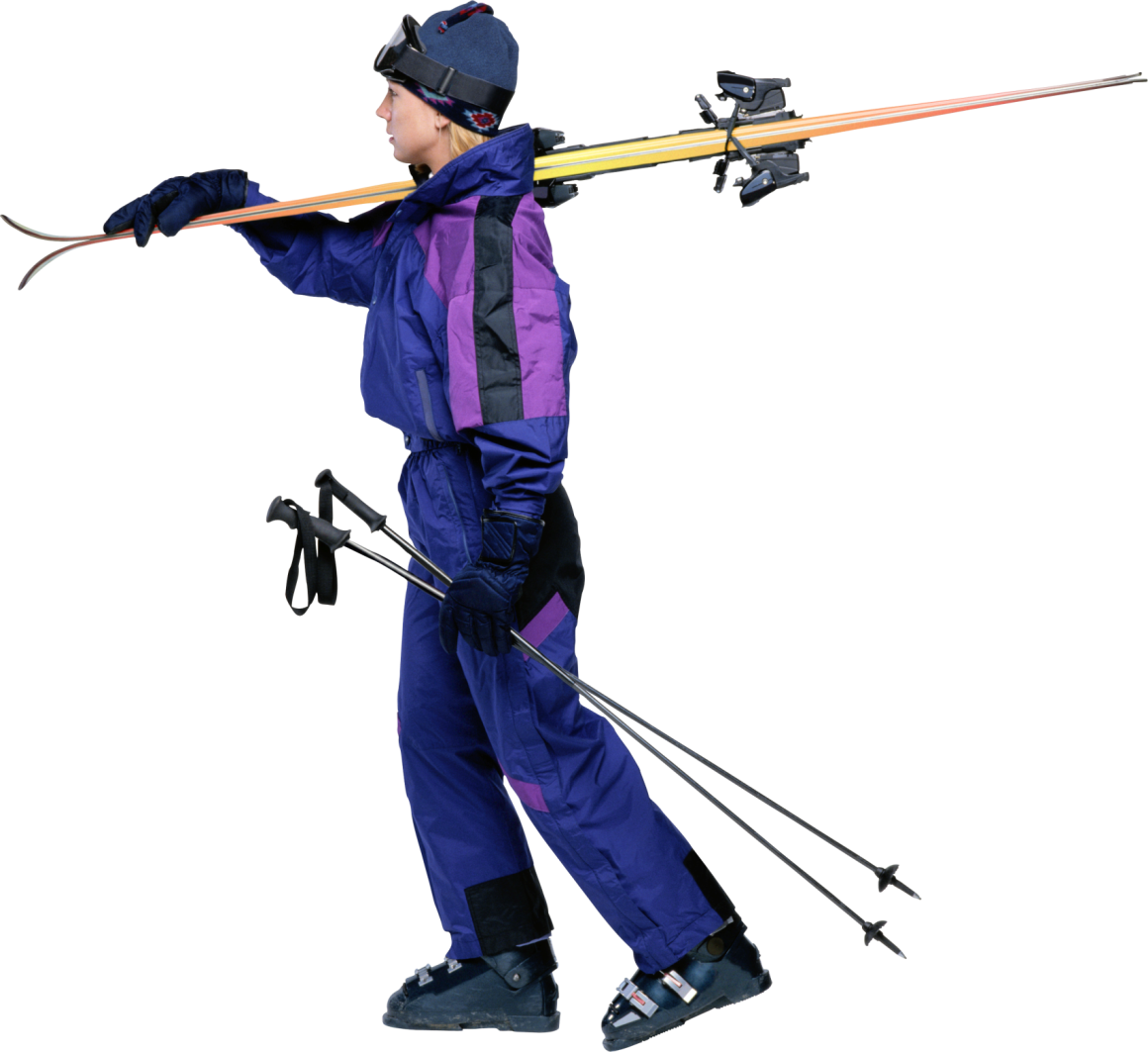 зима